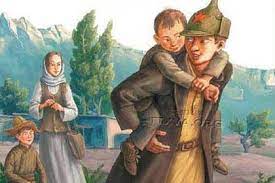 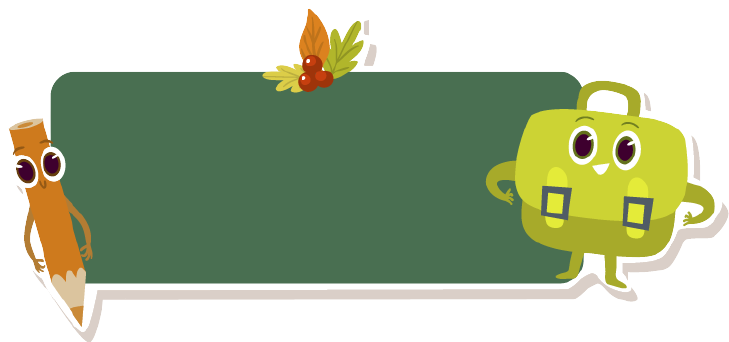 TIẾT 33,34,35
VIẾT BÀI VĂN PHÂN TÍCH ĐẶC ĐIỂM NHÂN VẬT TRONG MỘT TÁC PHẨM VĂN HỌC
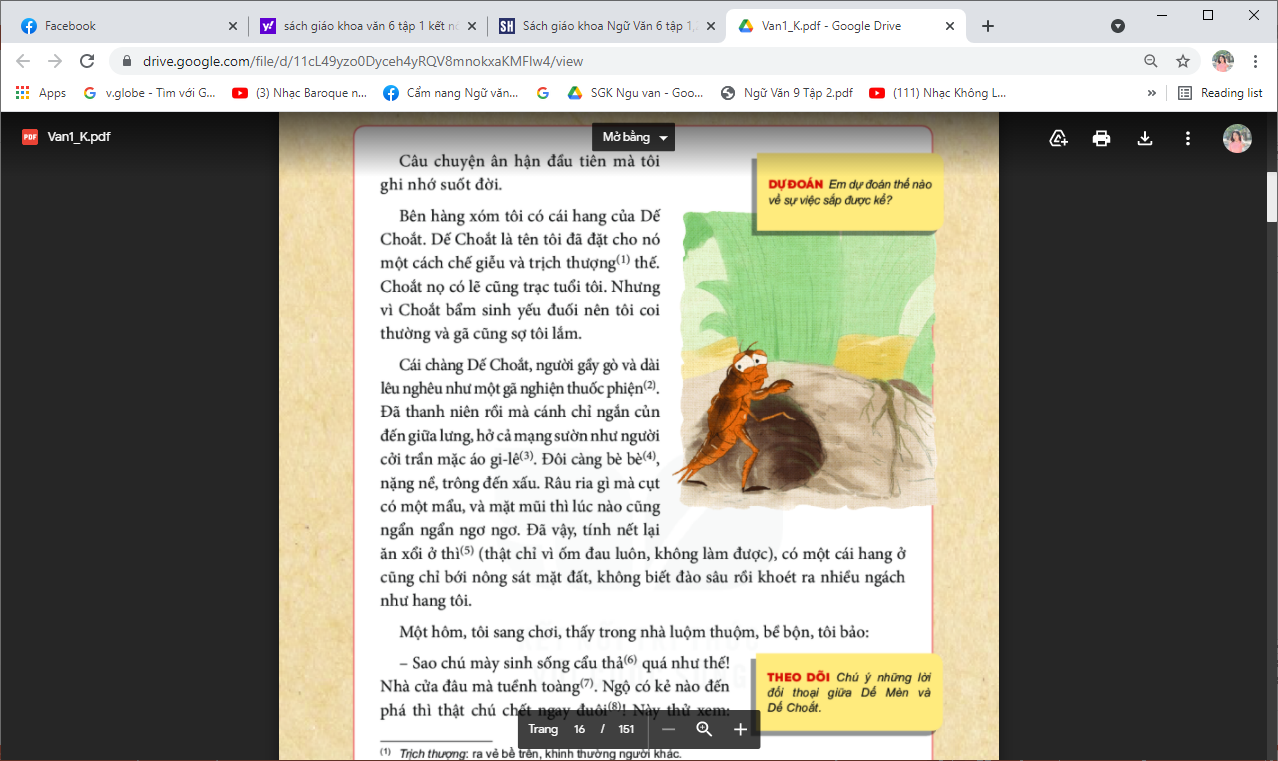 Trong văn bản ‘‘Bài học đường đời đầu tiên’’, nhân vật Dế Mèn kể lại trải nghiệm đáng nhớ nào?
Hãy chia sẻ về một nhân vật trong tác phẩm mà em đã được đọc?
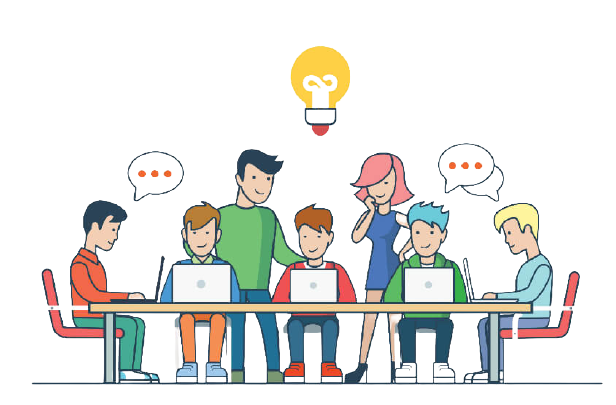 VIẾT BÀI VĂN PHÂN TÍCH ĐẶC ĐIỂM NHÂN VẬT TRONG MỘT TÁC PHẨM VĂN HỌC
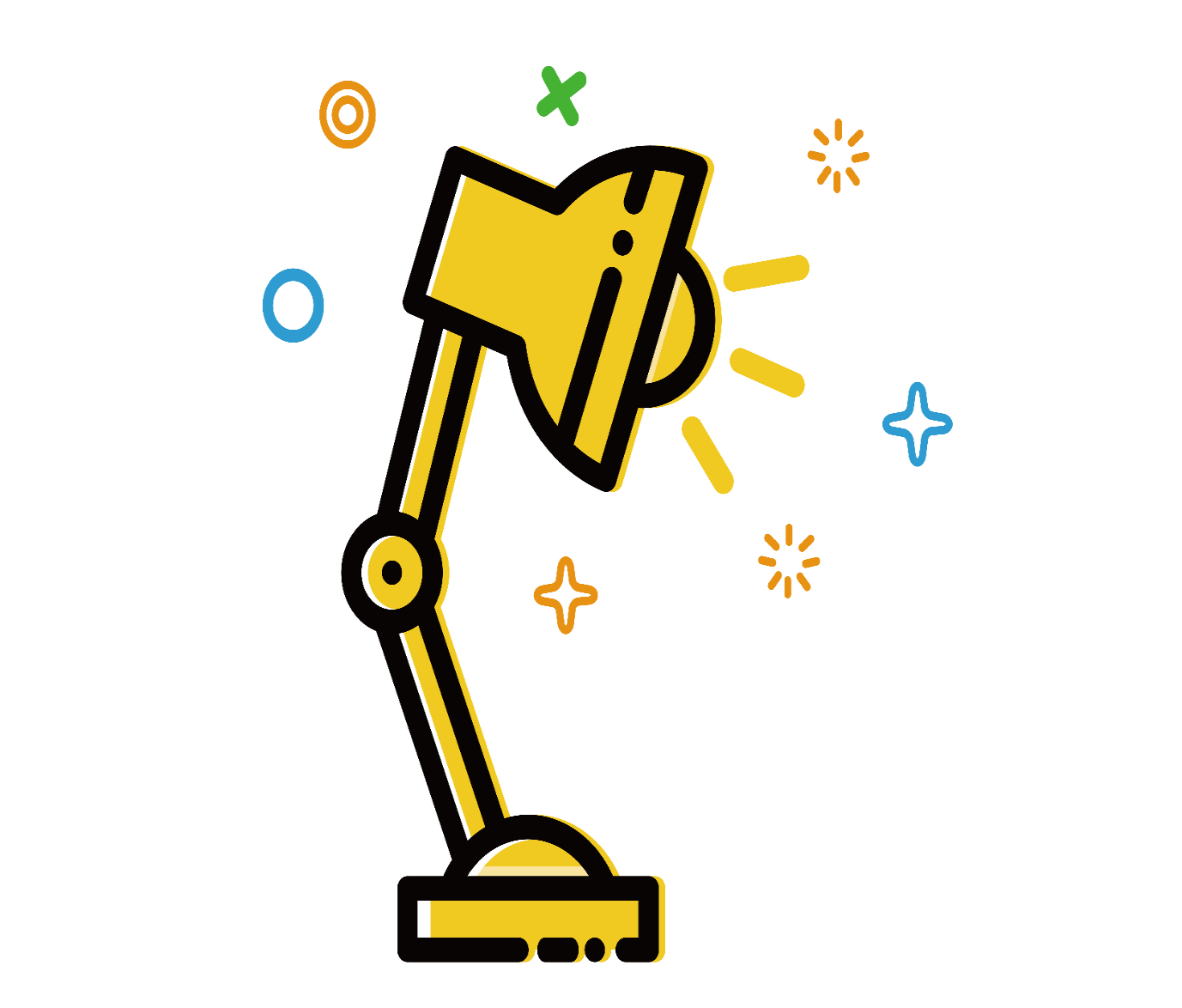 01
02
Tìm hiểu các yêu cầu
Phân tích bài viết tham khảo
03
Thực hành viết theo các bước
Ngôi kể
ngôi thứ ba.
Viết bài văn phân tích đặc điểm nhân vật trong một tác phẩm văn học
Giới thiệu được nhân vật cần phân tích.
Nội dung 
bài viết
Tập trung vào các đặc điểm của nhân vật.
Thể hiện được cảm xúc của người viết trước nhân vật được phân tích
Các yêu cầu đối với bài văn phân tích đặc điểm nhân vật trong một tác phẩm văn học
Thể hiện được cảm xúc của người viết trước sự việc được kể.
Ngôi kể: ngôi thứ ba, người kể dấu mặt.
* BÀI VIẾT THAM KHẢO
Người thầy đầu tiên là một truyện ngắn xuất sắc của Ai-tơ-ma-tốp kể về thầy giáo Đuy-sen qua hồi ức bà viện sĩ An-tư-nai Xu-lai-ma-nô-va, vốn là học trò trước đây của thầy Đuy-sen. Hình ảnh một người thầy tuyệt đẹp và đáng kính là cảm nhận sâu sắc nhất của mỗi chúng ta khi đọc truyện ngắn này. Khi đến vùng núi quê hương của cô bé An-tư-nai. Thầy Đuy-sen còn trẻ lắm. Học vấn của thầy lúc đó chưa cao, nhưng trái tim thầy dạt dào tình nhân ái và sôi sục nhiệt tình cách mạng. Một mình thầy lao động hằng tháng trời, phạt cỏ, trát lại vách, sửa cánh cửa, quét dọn cái sân..., biến cái chuồng ngựa của phú nông hoang phế đã lâu ngày thành một cái trường khiêm tốn nằm bên hẻm núi, cạnh con đường vào cái làng nhỏ của người Kir-ghi-di, vùng Trung Á nghèo nàn lạc hậu
 	Khi An-tư-nai và các bạn nhỏ đến thăm trường với bao tò mò “xem thử thầy giáo đang làm gì, ở đấy cũng hay” thì thấy thầy “từ trong cửa bước ra, người bê bết đất”. Thầy Đuy-sen “mỉm cười, niềm nở” quệt mồ hôi trên mặt, rồi ôn tồn hỏi: “Đi đâu về thế, các em gái”. Trước các “vị khách” nhỏ tuổi, thầy hiền hậu nói: “Các em ghé vào đây xem là hay lắm, các em chả sẽ học tập ở đây là gì? Còn trường của các em thì có thể nói là đã xong đến nơi rồi...?”
Đuy-sen đúng là một người thầy vĩ đại, cử chỉ của thầy rất hồn nhiên. Thầy hiền hậu nói lên những lời ấm áp lay động tâm hồn tuổi thơ. Mới gặp các em nhỏ xa lạ lần đầu mà thầy đã nhìn thấy, đã thấu rõ cái khao khát muốn được học hành của các em: “các em chả sẽ học tập ở đây là gì?” Thầy “khoe” với các em về chuyện đắp lò sưởi trong mùa đông..., thầy báo tin vui trường học đã làm xong “có thể bắt đầu học được rồi”. Thầy mời chào hay khích lệ? Thầy nói với các em nhỏ người dân tộc miền núi chưa từng biết mái trường là gì bằng tất cả tình thương mênh mông: “Thế nào, các em có thích học không? Các em sẽ đi học chứ?”	
		Thầy Đuy-sen quả là có tài, giàu kinh nghiệm sư phạm. Chỉ sau một vài phút gặp gỡ, vài câu nói nhẹ nhàng, thầy đã chiếm lĩnh tâm hồn tuổi thơ. Thầy đã khơi dậy trong lòng các em nhỏ người miền núi niềm khao khát được đi học.
Với An-tư-nai, thầy nhìn thấu tâm can em, cảm thông cảnh ngộ mồ côi của em, thầy an ủi và khen em một cách chân tình: “An-tư-nai, cái tên hay quá, mà em thì chắc là ngoan lắm phải không?”. Câu nói ấy cùng với nụ cười hiền hậu của Đuy-sen đã khiến cho cô gái dân tộc thiểu số bé nhỏ, bất hạnh “thấy lòng ấm hẳn lại”.
       Đuy-sen là người thầy đầu tiên, người thầy khai tâm khai sáng cho An-tư- nai. Thầy hiền hậu, thầy yêu thương tuổi thơ. Thầy đã đốt cháy lên trong lòng các em ngọn lửa nhiệt tình khát vọng và khát vọng đi học. Đuy-sen là hình ảnh tuyệt đẹp của một ông thầy tuổi thơ. Con đường tuổi trẻ là con đường học hành. Trên con đường đầy nắng đẹp ấy, anh chị và mỗi chúng ta sẽ được dìu dắt qua nhiều thầy, cô giáo. Cũng như An-tư-nai, trong tâm hồn mỗi chúng ta luôn luôn chói ngời những người thầy, những Đuy-sen cao đẹp.
Ai-tơ-ma-tốp đã viết nên một truyện ngắn dưới dạng hồi ức chân thực, cảm động. Hình ảnh Đuy-sen – người thầy đầu tiên và hình ảnh An-tư-nai, cô bé mồ côi khát khao được đi học, được tác giả nói đến với tất cả sự ca ngợi, với niềm thương mến bao la. Người thầy trong truyện ngắn là người thầy của tình thương đến với tuổi thơ, đem ánh sáng cách mạng làm thay đổi mọi cuộc đời. Ngọn lửa tình thương như toả sáng trang văn Ai-ma-tốp, mãi mãi làm ấm áp lòng người. Thầy Đuy-sen càng trở nên gần gũi trong niềm thương mến của tuổi thơ chúng ta.
*Giao nhiệm vụ về nhà
- Bài vừa học:
    Vận dụng kiến thức đã học viết bài văn phân tích đặc điểm nhân vật trong 1 tác phẩm văn học.
   Sử dụng kiến thức đã học để hỏi, trả lời, trao đổi và kết nối với thực tế của bản thân.
 - Bài của tiết sau: Hoàn thiện dàn ý chung cho bài văn phân tích đặc điểm nhân vật trong 1 tác phẩm văn học.